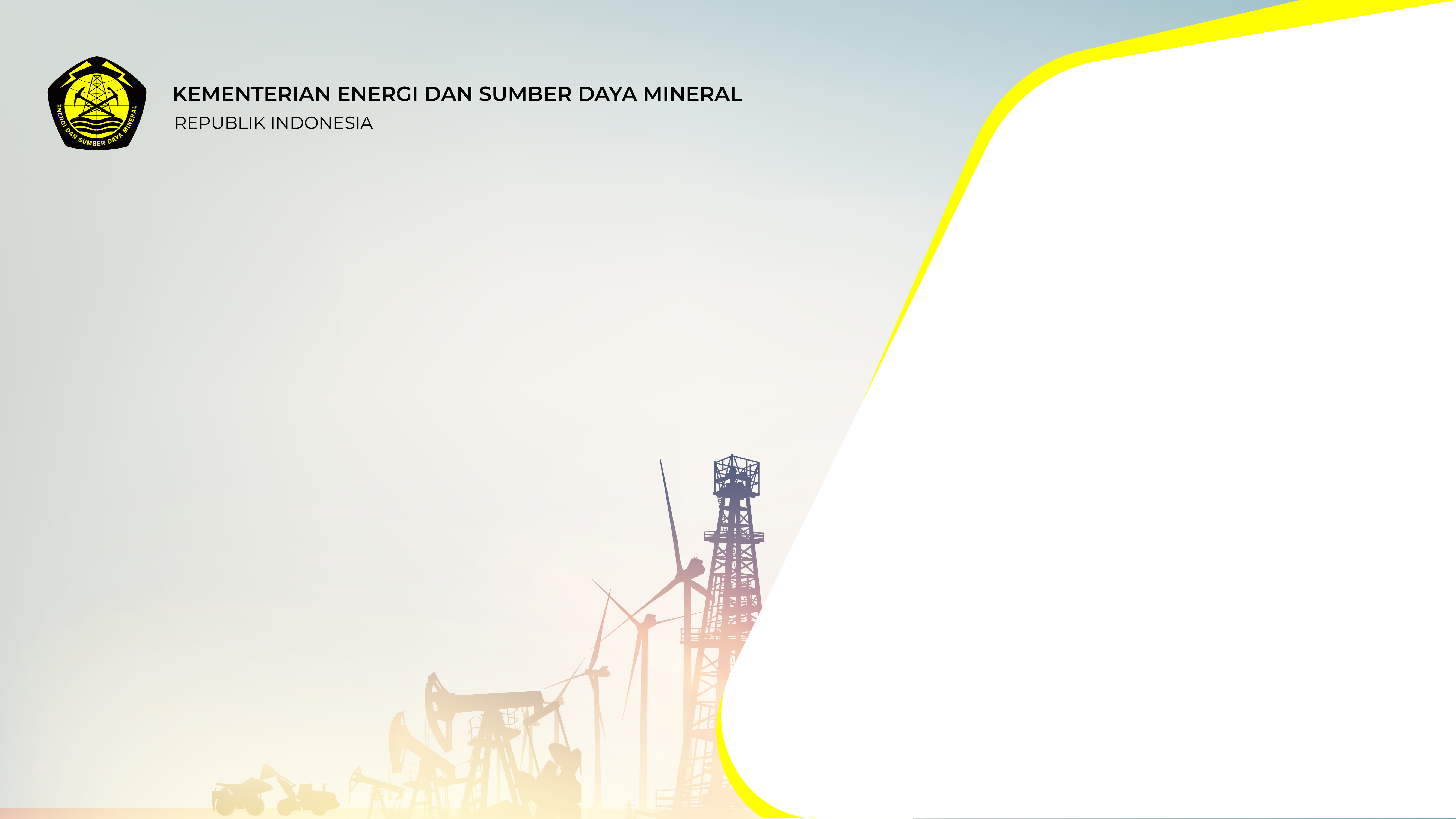 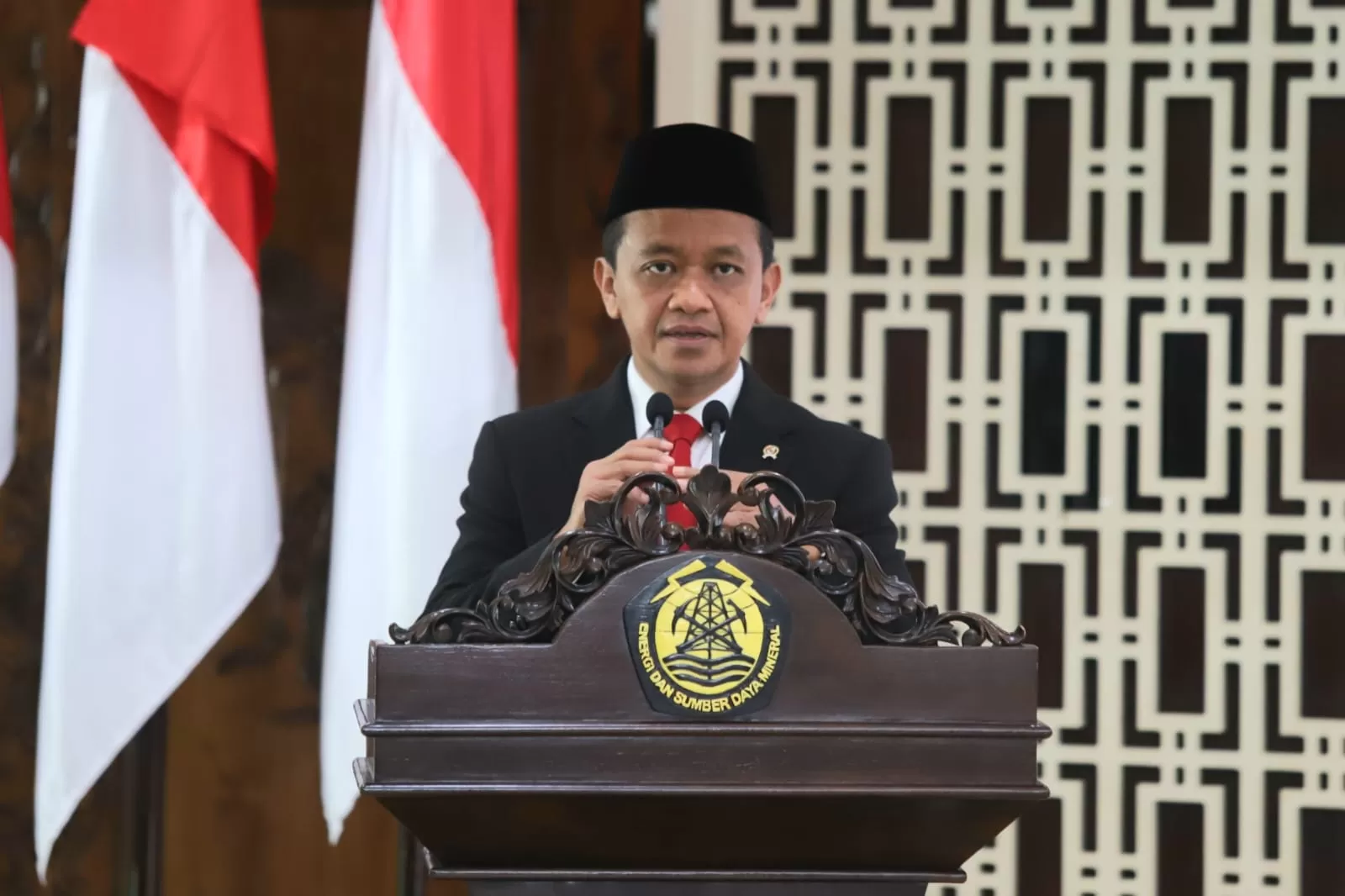 Strategi Kebijakan Swasembada Energi
Bahlil Lahadalia
Menteri ESDM
2025
Profil Produksi Minyak Indonesia
Hiu Kerisi & Belanak
Banyu Urip
2
Impor LPG Indonesia Masih Sangat Tinggi
Data Tahun 2024
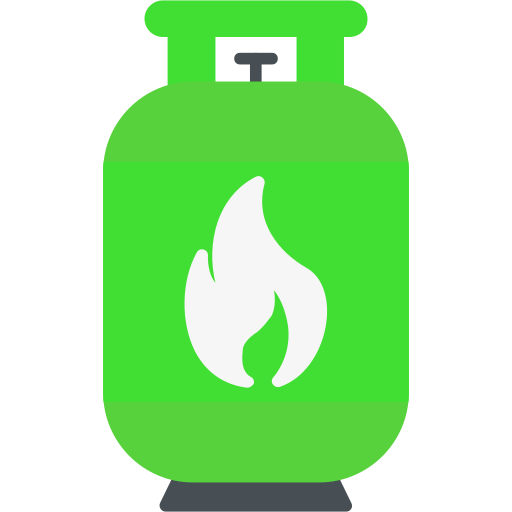 Konsumsi LPG Bersubsidi
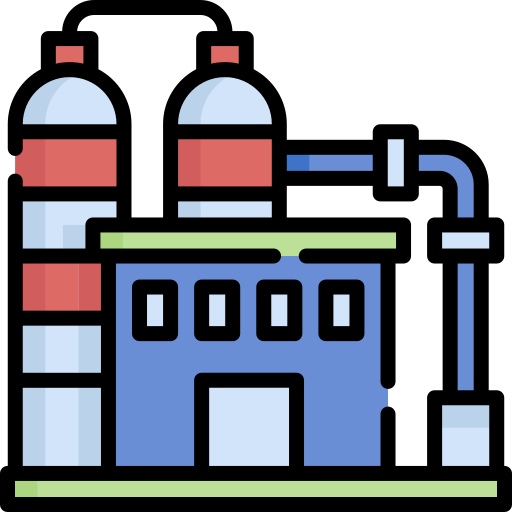 Produksi LPG Nasional
8,23 juta MT*)
1,97 juta MT
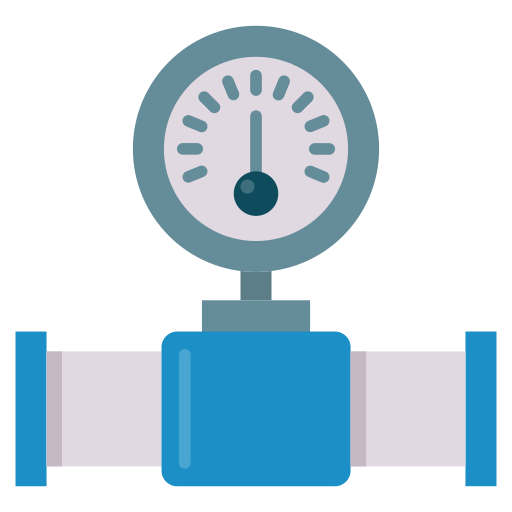 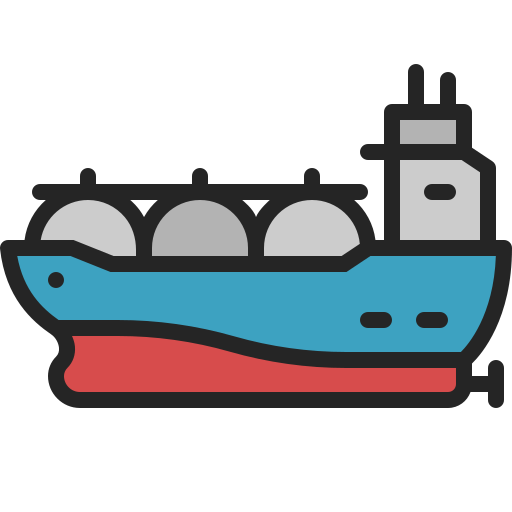 Impor LPG Nasional
Konsumsi LPG Non-subsidi
0,67 juta MT
6,91 juta MT
*) verified
3
RUJUKAN PETA JALAN HILIRISASI
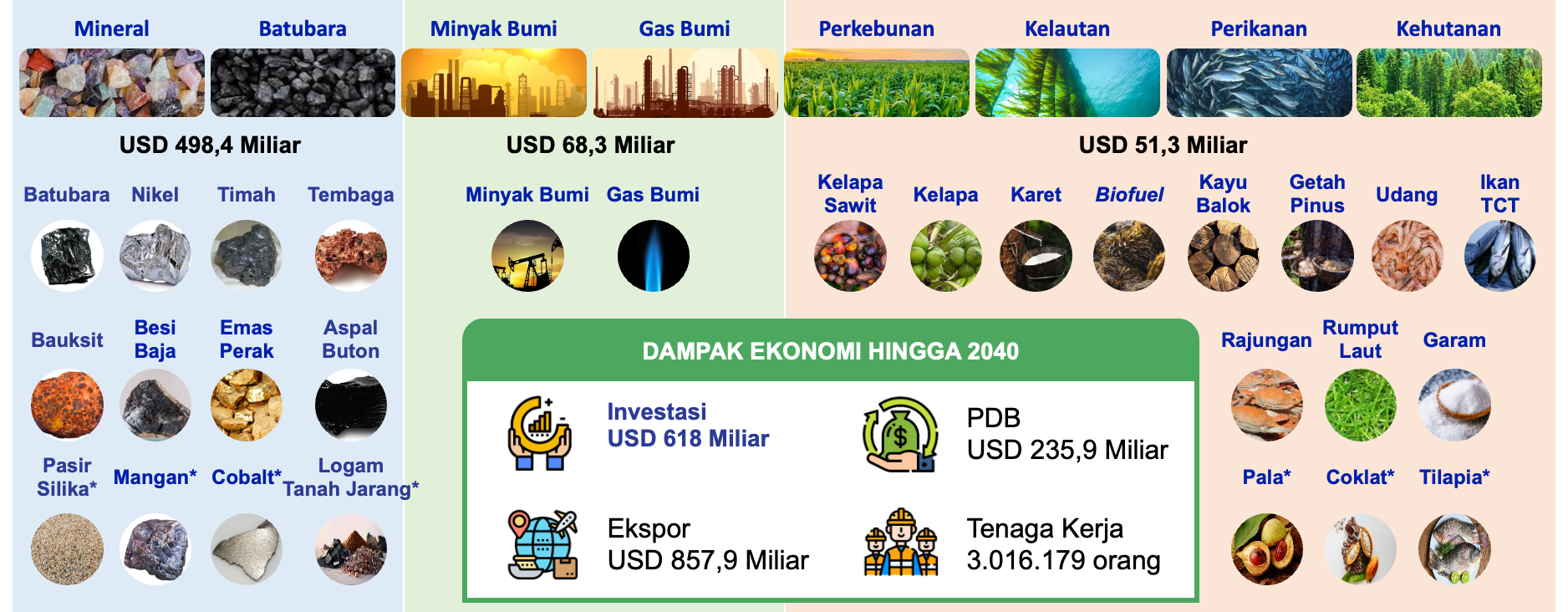 Logam Tanah Jarang
Pasir Silika
Tilapia
Pala
Coklat
Mangan
Cobalt
Peta jalan hilirisasi disusun Kementerian Investasi/BKPM pada tahun 2022-2024
4
Upaya Peningkatan Produksi Minyak Indonesia
Optimalisasi Produksi
Dengan Teknologi
Eksplorasi Potensi Migas di Indonesia Timur
Reaktivasi Sumur Idle
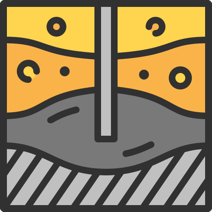 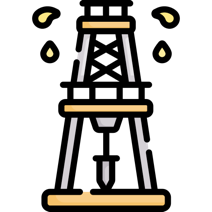 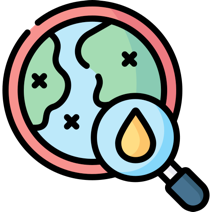 Wilayah Indonesia Timur masih memiliki potensi penemuan-penemuan cadangan baru, pemerintah akan mendorong percepatan melalui skema kerjasama dan insentif yang lebih menarik
Terdapat 16.990 sumur idle,  4.495 sumur dapat di-reaktivasi untuk mendorong penambahan produksi minyak Indonesia
Penggunaan berbagai teknologi dan teknik produksi seperti fracking, EOR, horizontal drilling untuk peningkatan produksi minyak di lapangan eksisting
5
5
Strategis & Initiatives : Reaktivasi Idle Wells – Indonesia
Status sampai Desember 2024
19,380
905
2,504 (PTM) I 162 (non PTM)
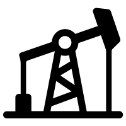 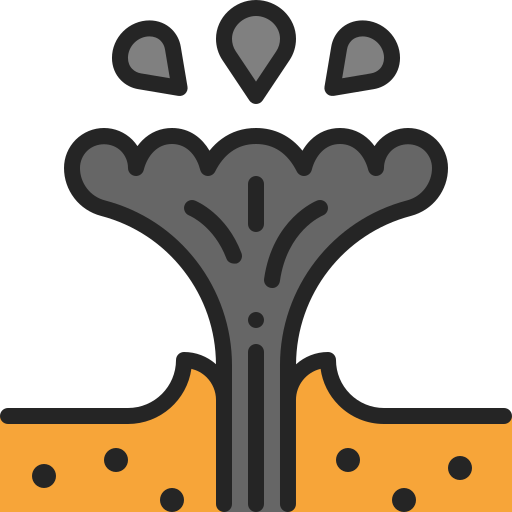 Sumur Aktif berproduksi
Sumur Idle yang tidak memiliki potential HC,
Potensi untuk dikerjakan mitra 
(khusus KKKS Pertamina) Beyond 2025
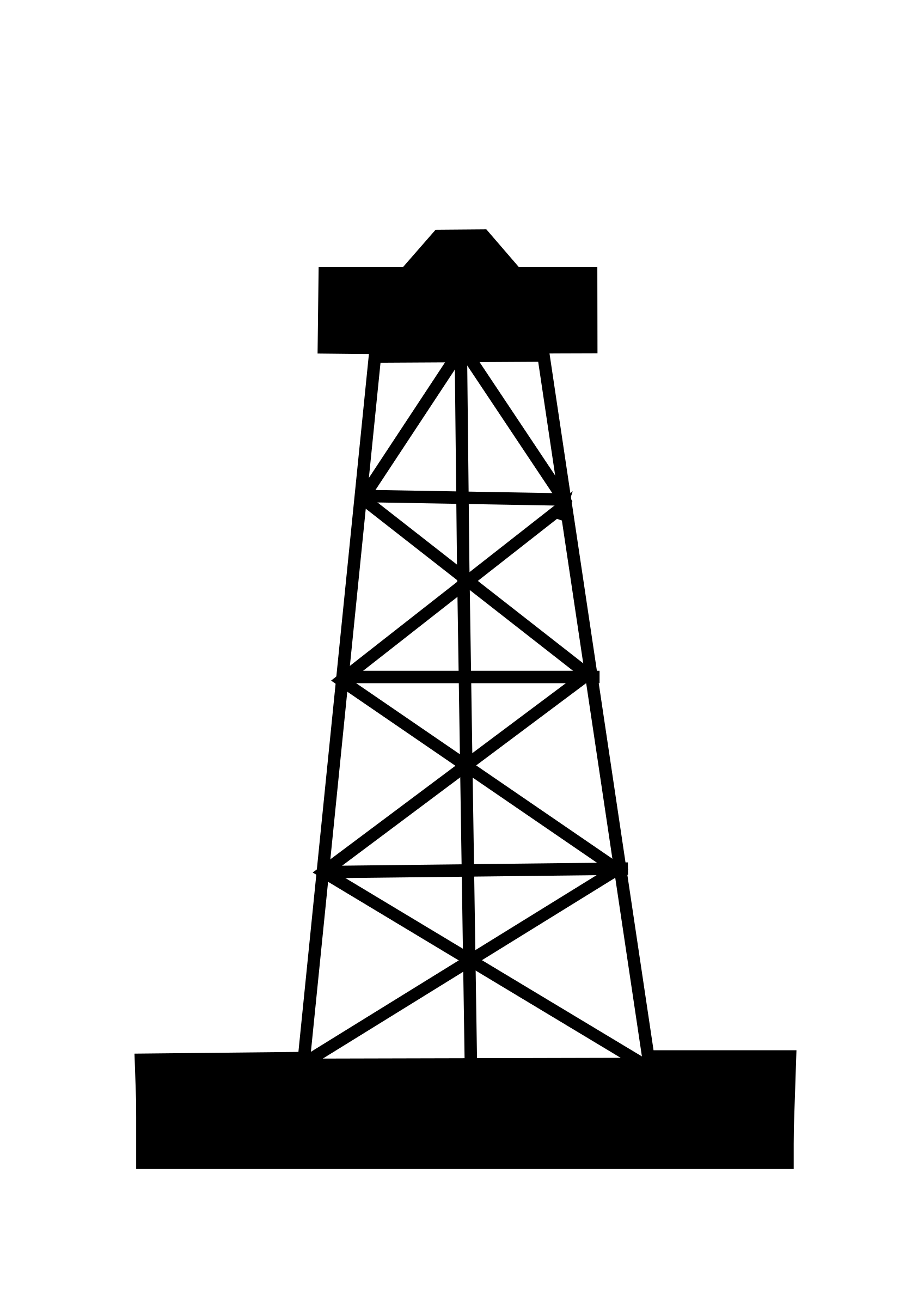 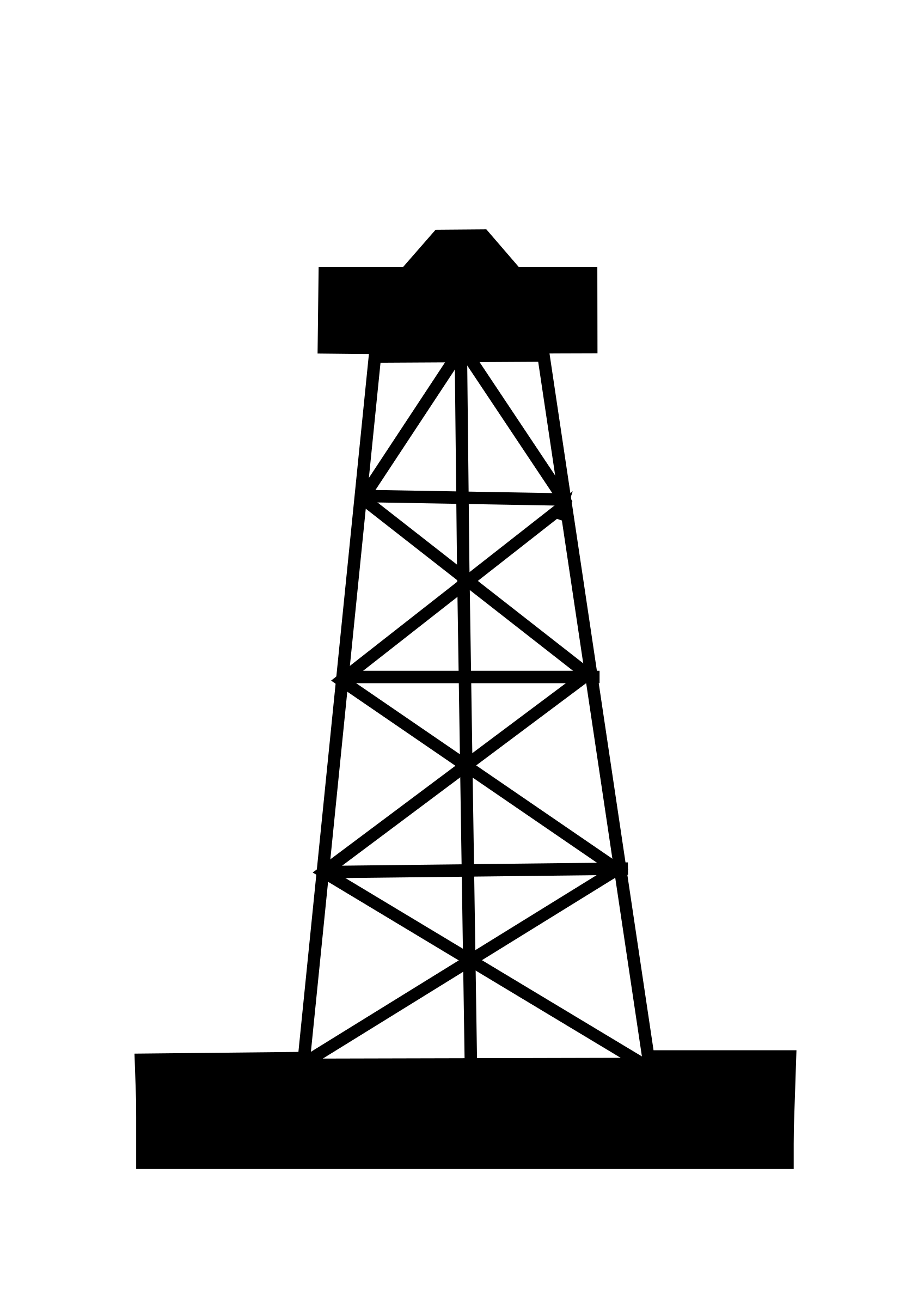 6,402
RK 2025
1073 (PTM) Target
920 WP&B (sisanya FTG)
86 (non PTM)
4,457
Sumur Idle
Tidak berproduksi
39,669
Sumur Idle yang masih mempunyai Potensi HC
Sumur Migas
2,691
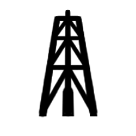 1,040
Injectors, Observation wells
RK 2024 
980 (Outlook 2024)
Sumur idle yang potensi dan kondisi dalam proses review
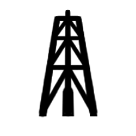 11,196
Sumur Lain-lain
(Abandoned, Dry-hole, no data, well not found)
5816 bopd
Realisasi 
Reaktivasi Sumur Idle 2021 – 2024
9816 bopd
2712 bopd
9111 bopd
8035 bopd
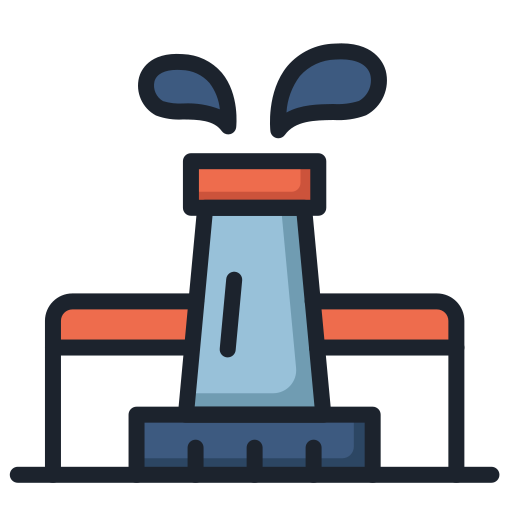 1006*
1021*
662
1090
968
sumur
sumur
sumur
sumur
sumur
*WP&B
WP&B* RK2025
2021
2022
2023
2024
6
Strategi Jangka Panjang 
Eksplorasi Massif
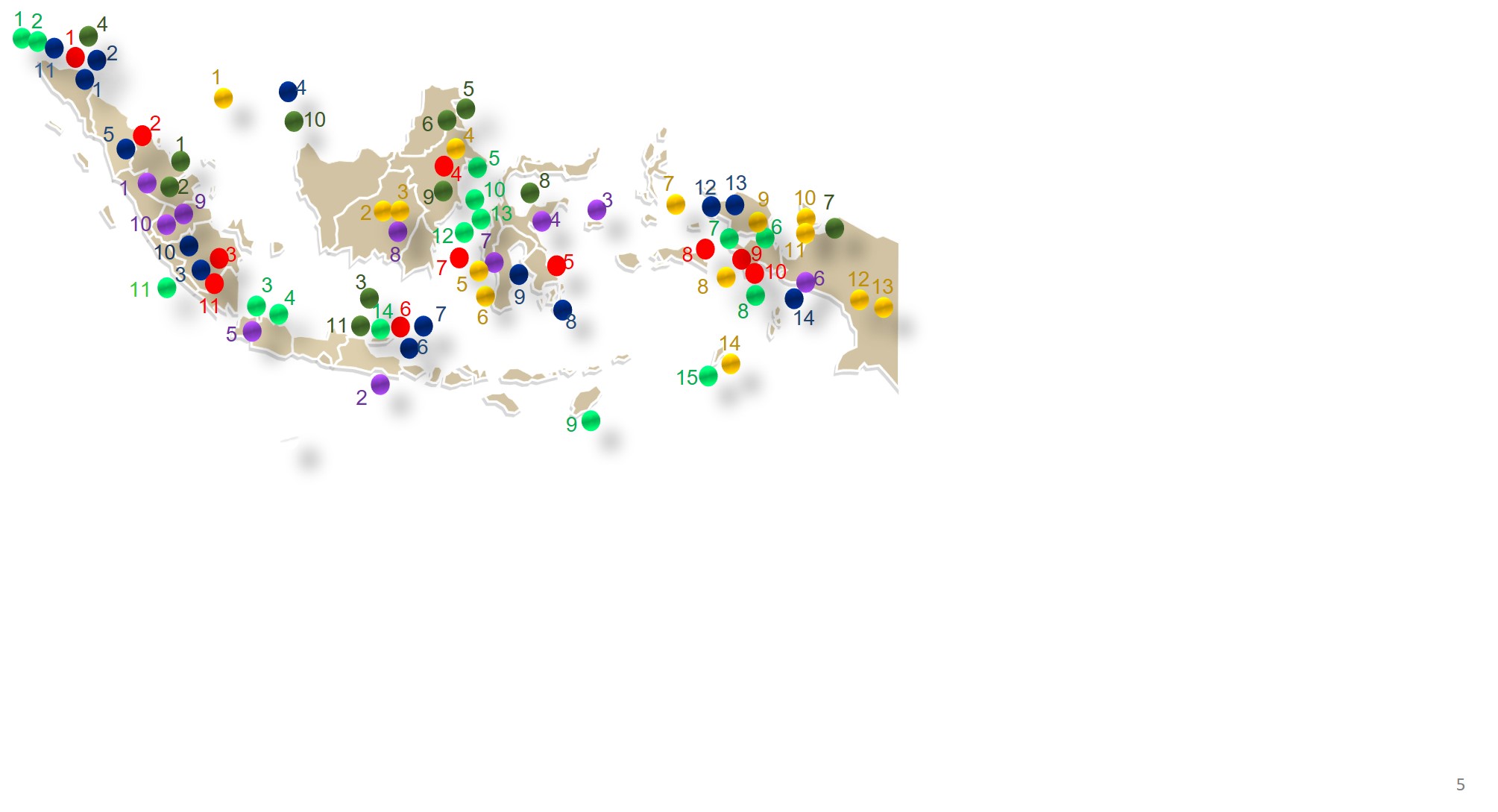 Lebih dari 
60 Blok Migas 
siap ditawarkan
6 Blok Migas baru telah ditawarkan 
pada Desember 2024
(Status 1 Oktober 2024)
2026
14 Open Area Potential
2025
2027
2028
2024
West Andaman I
West Andaman II
Abar
Anggursi
West Rapak
Bintuni
Drawa
Seram-Aru
Namori
Talu-Sapukala
Bengkulu Mentawai
Marva-Talawang-Balakbalakang
Masakka
Nawasena
South Tanimbar
Bukit Barat
Kasongan Sampit
Palangkaraya
West Sangatta
South Sageri
South East Mandar
Halmahera Kofiau
Semai IV
North Arguni
Cendrawasih Bay II
Cendrawasih Bay III
Akimeugah I
Akimeugah II
East Tanimbar
Central Andaman (awarded)
Amanah (awarded)
Melati (awarded)
Panai (open)
Pesut Mahakam (open)
Serpang (siap lelang)
Kojo (siap lelang)
Binaiya (siap lelang)
Gaea1 (siap lelang)
Gaea 2 (siap lelang)
Air Komering (siap lelang)
Meuseuraya
Jalu 
Gagah
Natuna D-Alpha
Kisaran Baru
Barong
Perkasa
Mabelo
Lavender
Muara Tembesi
Southwest Andaman
Areca
Bruni
Carera
Rupat
Puri
Ampuh
North Andaman
Maratua II
Bengara II
Mamberamo
Tomini Bay
AOI-K1 
SE Natuna
Karapan Baru
Patin
South East Java
Taliabu
South Matindok
Rangkas
Boka 
Enrekang
Northeast Tanjung
Palmerah Baru
Tungka Baru
7